Are You Feeling Guilty?
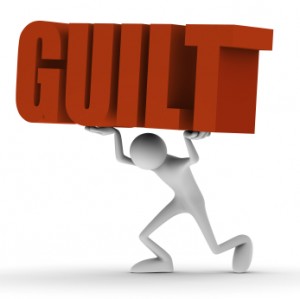 1 Corinthians 6:9-11
INTRODUCTION
Guilt is a God-given feeling that something is wrong
Comparable to feeling physical pain
Except, it is spiritual/mental/emotional
INTRODUCTION
Guilt is a God-given feeling that something is wrong
Comparable to feeling physical pain
Except, it is spiritual/mental/emotional
When you feel pain, you take action to stop it
Remove the source
Remove yourself, etc
INTRODUCTION
Guilt is a God-given feeling that something is wrong
Comparable to feeling physical pain
Except, it is spiritual/mental/emotional
When you feel pain, you take action to stop it
Remove the source
Remove yourself, etc
What can you do when the guilt continues?
Christians
In past sermons, we have seen some principles that can affect  our feelings of guilt
Christians
In past sermons, we have seen some principles that can affect  our feelings of guilt
Satan is the accuser of the brethren
Revelation 12:10
Job 1 & 2; Zech 3 (Joshua); Judas
Christians
In past sermons, we have seen some principles that can affect  our feelings of guilt
Satan is the accuser of the brethren
Revelation 12:10
Job 1 & 2; Zech 3 (Joshua); Judas
The devil accuses us of sin so that we may be burdened with guilt and hopeless
God convicts us of sin so that we may receive forgiveness and have hope
Feelings of Guilt
There was a Christian who assembled here in Elgin years ago who had this very problem
He just couldn’t accept the fact that God could forgive his sins completely
Feelings of Guilt
There was a Christian who assembled here in Elgin years ago who had this very problem
He just couldn’t accept the fact that God could forgive his sins completely
As he stumbled with some sins, he would also stumble with respect to God’s justice and love
He wouldn’t let go of what God had already removed
Feelings of Guilt
There was a Christian who assembled here in Elgin years ago who had this very problem
He just couldn’t accept the fact that God could forgive his sins completely
As he stumbled with some sins, he would also stumble with respect to God’s justice and love
He wouldn’t let go of what God had already removed
He fell away
Feelings of Guilt
Remember, guilt is the result of sin
Used as intended, guilt drives us to repent
This is a correct use
We should be thankful for this
Feelings of Guilt
Remember, guilt is the result of sin
Used as intended, guilt drives us to repent
This is a correct use
We should be thankful for this
In Jesus (by baptism), we can then be forgiven
“Big” sins, “little” sins, all sins (1 Cor. 6:9-11)
Feelings of Guilt
Remember, guilt is the result of sin
Used as intended, guilt drives us to repent
This is a correct use
We should be thankful for this
In Jesus (by baptism), we can then be forgiven
“Big” sins, “little” sins, all sins (1 Cor. 6:9-11)
Even as Christians, we will sin (1 John 1:8-10)
God can forgive these sins also (1 John 2:1-2)
Feelings of Guilt
Remember, guilt is the result of sin
Used as intended, guilt drives us to repent
This is a correct use
We should be thankful for this
In Jesus (by baptism), we can then be forgiven
“Big” sins, “little” sins, all sins (1 Cor. 6:9-11)
Even as Christians, we will sin (1 John 1:8-10)
God can forgive these sins also (1 John 2:1-2)
However, freedom from guilt doesn’t always mean freedom from guilty feelings
What to do
1. Make sure you’re not holding on to anything sinful
What to do
1. Make sure you’re not holding on to anything sinful
Numbers 32:23 – Your sins will find you out
Isaiah 59:12 – Our sins testify against us
What to do
1. Make sure you’re not holding on to anything sinful
Numbers 32:23 – Your sins will find you out
Isaiah 59:12 – Our sins testify against us
Galatians 6:7-8 – Don’t be deceived, God is not mocked…
Psalm 32:3-5 - David
What to do
1. Make sure you’re not holding on to anything sinful
Numbers 32:23 – Your sins will find you out
Isaiah 59:12 – Our sins testify against us
Galatians 6:7-8 – Don’t be deceived, God is not mocked…
Psalm 32:3-5 - David
Sometimes, we feel guilty because we are!
If confession is needed, do that first
What to do
2. Now, have God do a search through you
Psalm 139:23-24 – David, again
What to do
2. Now, have God do a search through you
Psalm 139:23-24 – David, again
Sometimes, we overlook sins that we are accustomed to
We need to not be afraid to ask God to point out our sins and help us be holy
What to do
2. Now, have God do a search through you
Psalm 139:23-24 – David, again
Sometimes, we overlook sins that we are accustomed to
We need to not be afraid to ask God to point out our sins and help us be holy
Expect answers (James 1:5-8)
Take action (repent, confess, ask for prayers)
What to do
3. Stand on God’s promises
1 John 1&2 (above)
Romans 7:14-25; 8:1
Psalm 103:8-14 – God’s mercy
What to do
3. Stand on God’s promises
1 John 1&2 (above)
Romans 7:14-25; 8:1
Psalm 103:8-14 – God’s mercy
Since God is true to His promises, reject false guilt as a stumbling block from the devil
What to do
3. Stand on God’s promises
1 John 1&2 (above)
Romans 7:14-25; 8:1
Psalm 103:8-14 – God’s mercy
Since God is true to His promises, reject false guilt as a stumbling block from the devil
Ask God to:
Rebuke Satan (Jude 9; Zech. 3:2)
Restore your joy (Psalm 51:12)
New and Victorious
Finally, move on; don’t dwell
John 8:36 – If God has set you free, you are free indeed
New and Victorious
Finally, move on; don’t dwell
John 8:36 – If God has set you free, you are free indeed 
2 Cor. 5:17 – New creature; old passed away
Past sins
Past guilt
New and Victorious
Finally, move on; don’t dwell
John 8:36 – If God has set you free, you are free indeed 
2 Cor. 5:17 – New creature; old passed away
Past sins
Past guilt
1 Corinthians 15:57 – Victory in Christ
Ephesians 5:8 – Walk as children of light
CONCLUSION
Proverbs 28:1 – “The wicked flee when no one is chasing them…”
True feelings of guilt are useful
CONCLUSION
Proverbs 28:1 – “The wicked flee when no one is chasing them…”
True feelings of guilt are useful
But, they can be misdirected, misused, manipulated, etc.
Not feeling guilt (hiding it) is just as bad.
CONCLUSION
Proverbs 28:1 – “The wicked flee when no one is chasing them…”
True feelings of guilt are useful
But, they can be misdirected, misused, manipulated, etc.
Not feeling guilt (hiding it) is just as bad.
God has given a process by which we can be forgiven.  So, the question is…
Are YOU a Christian?
Hear
Believe
Repent
Confess
Be Baptized
Continue Faithfully
Romans 10:17
Mark 16:16
Acts 2:38
Acts 22:16
Mark 16:16
Hebrews 10:38